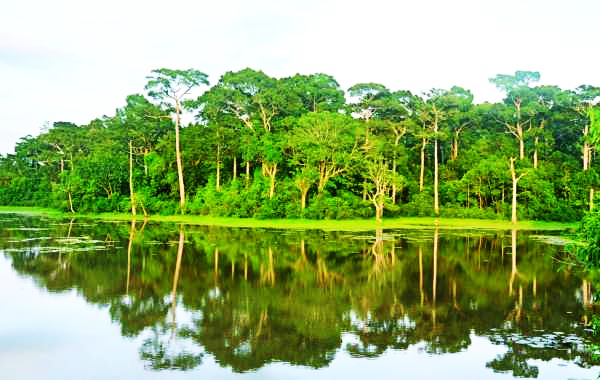 স্বাগতম সবাইকে
পরিচিতি
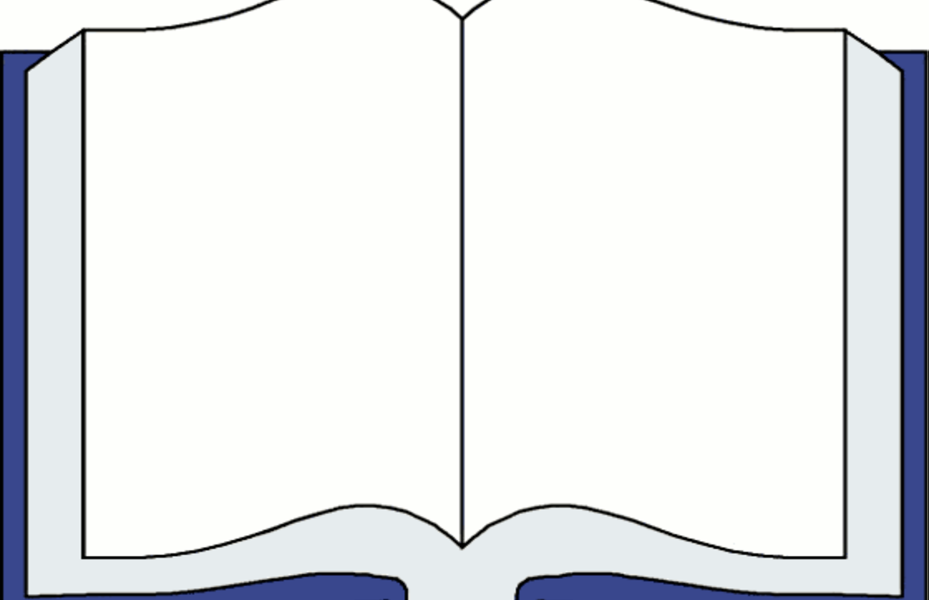 উপস্থাপনায়
বিষয়
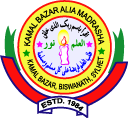 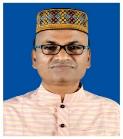 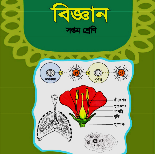 মো. আব্দুল মজিদ মিঞা
সহকারি শিক্ষক গণিত
শ্রেণি – সপ্তম
কামাল বাজার ফাজিল মাদরাসা
বিষয় - বিজ্ঞান
বিশ্বনাথ , সিলেট ।
অধ্যায় – ত্রয়োদশ
০১৭২০-৫৬৫২৫২
প্রিয় শিক্ষার্থীরা; এসো আমরা একটি ছবি দেখি ।
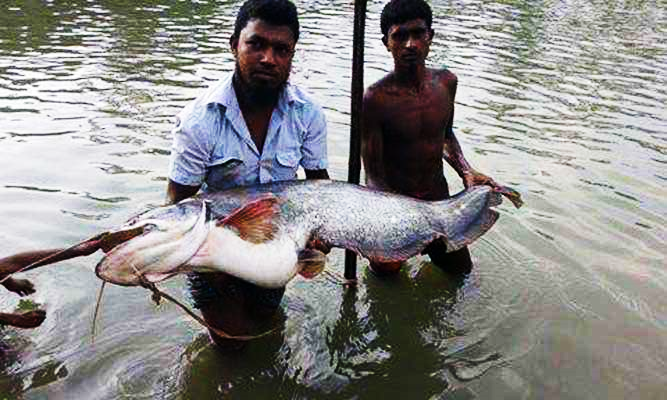 মাছ
মাছ পানিতে বাস  করে
বলতো মাছ কোথায়  বাস করে ।
ছবিতে তোমরা কী দেখতে পাচ্ছো ?
বলতো ছবিতে পানিগুলো ঠিক আছে না দূষিত ?
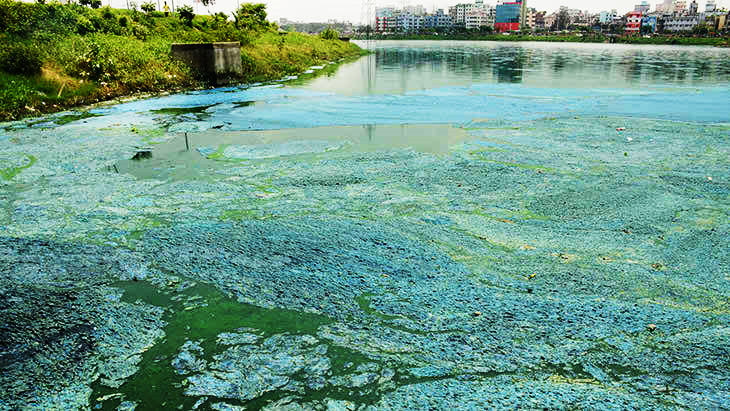 ছবিতে পানিগুলো দূষিত।
আজ আমাদের আলোচ্য পাঠ – পানি দূষণ
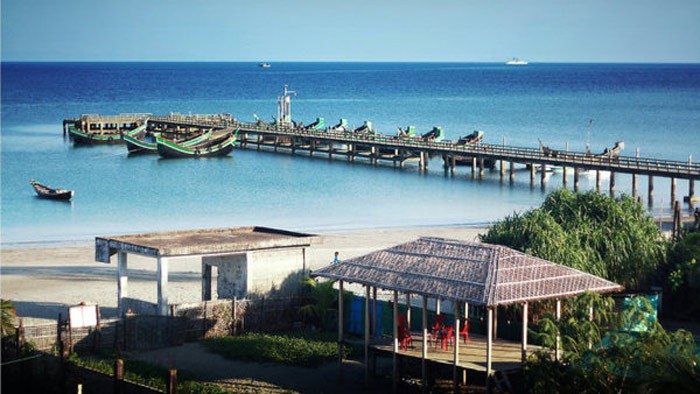 শিখনফল
এই পাঠ শেষে শিক্ষার্থীরা ... 
 পানি দূষণ কী তা বলতে পারবে,  
 পানি দূষণের কারণ ও উৎস চিহ্নিত করতে পারবে, 
 পানি দূষণের প্রভাব বর্ণনা করতে পারবে,  
 পানি দূষণ প্রতিরোধে করণীয় কী তা ব্যাখ্যা করতে পারবে ।
ছবিগুলো মনোযোগ সহকারে লক্ষ কর ।
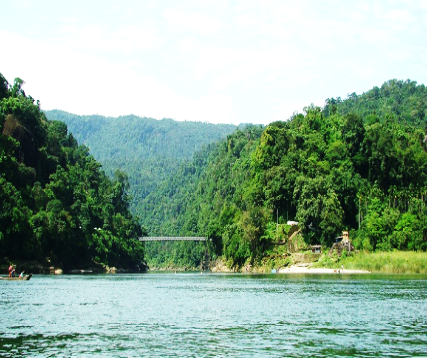 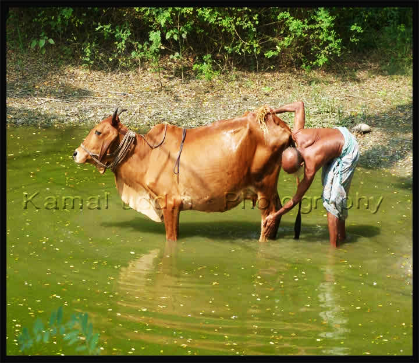 দূষিত পানি
স্বাভাবিক পানি
এসো আমরা একটি ভিডিও দেখি ।
তোমরা ভিডিওতে কী দেখলে ?
নদী-নালার পানি দূষণের চিত্র
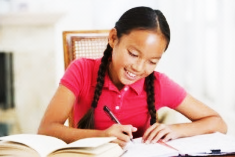 ৫ মিনিট
একক কাজ
পানি কিভাবে দূষিত হয় ? ব্যাখ্যা কর ।
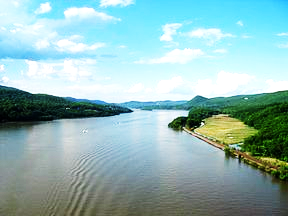 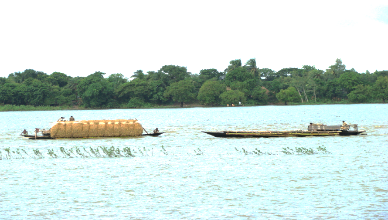 নদী
বিল
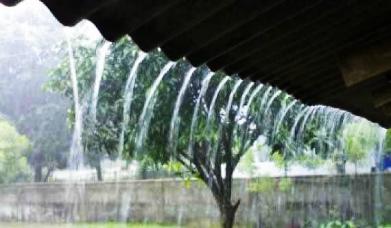 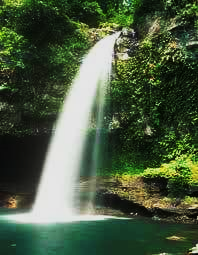 ঝর্ণা
বৃষ্টি
এগুলো হচ্ছে আমাদের পানি প্রাপ্তির  উৎস ।
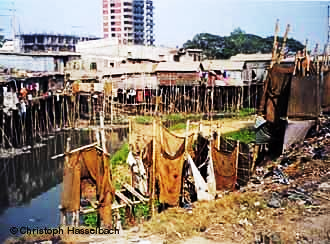 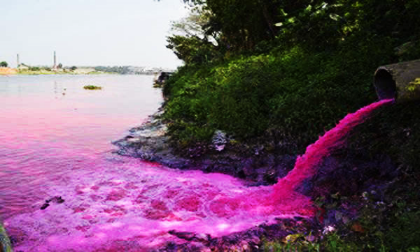 কাঁচা ল্যাট্রিন
রাসায়নিক বর্জ্য
খাল ও নদী-নালার উপর কাঁচা ল্যাট্রিন নির্মাণ , শিল্প-কারখানার রাসায়নিক বর্জ্য , ময়লা,
আবর্জনা  ও পয়ঃনিষ্কাশ ইত্যাদি খাল ও নদী-নালায় ফেলার কারণে পানি দূষিত হয় ।
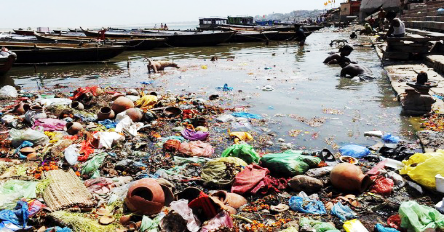 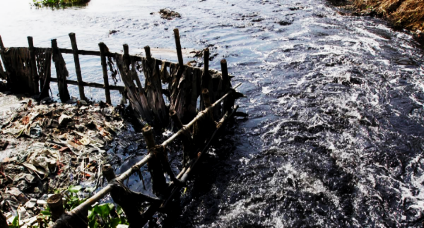 ময়লা-আবর্জনা
পয়ঃনিষ্কাশন
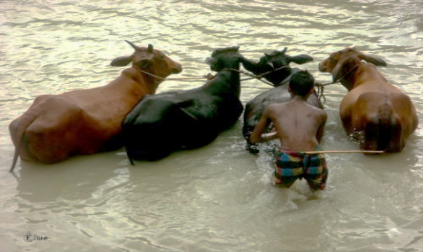 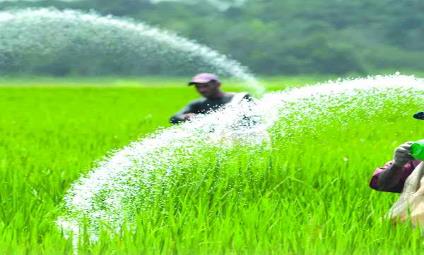 পানিতে গরু ধোয়ানো
জমিতে সার প্রয়োগ
কৃষিজমিতে রাসায়নিক সার ও কীটনাশক প্রয়োগ । খাল-বিল ও পুকুরের পানিতে গরু , ছাগল , মহিষ
 গোসল করানো । পাট , বাঁশ , বেত পানিতে ভিজিয়ে রাখা এবং বন্যার কারণে পানি দূষিত হয় ।
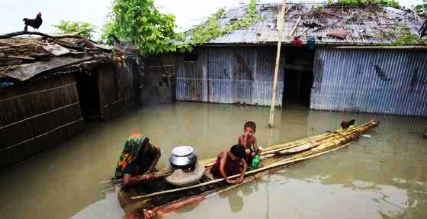 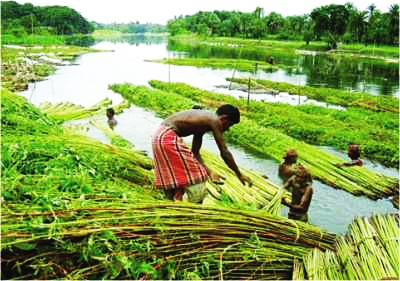 বন্যা
পানিতে পাট ভিজানো
৮ মিনিট
জোড়ায়  কাজ
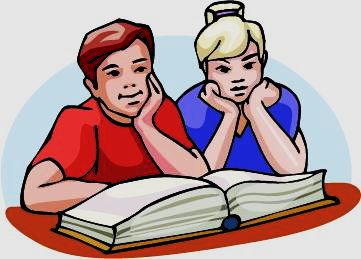 তোমার এলাকার পানি দূষণের ১০টি কারণ চিহ্নিত কর।
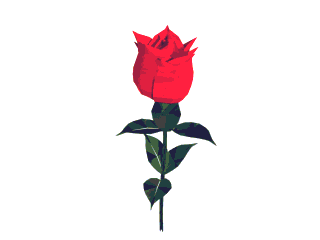 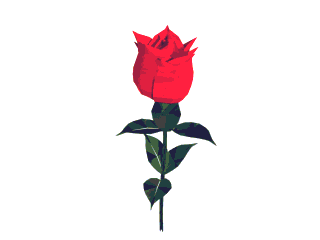 দূষিত পানি ব্যবহার করলে উল্লেখিত সমস্যাগুলো দেখা দেয় ।
6 মিনিট
দলগত কাজ
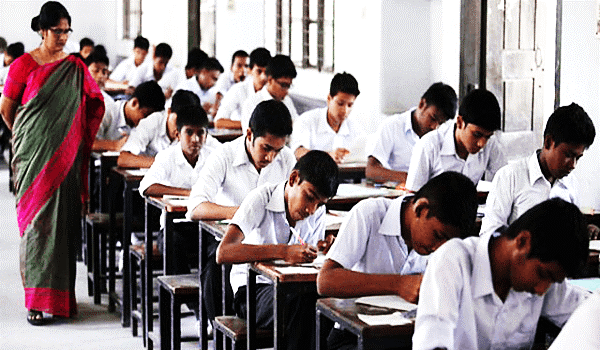 পানি দূষণ মানুষের  জন্য ক্ষতিকর ব্যাখ্যা কর ।
উল্লেখিত পদক্ষেপগুলো গ্রহন করলে পানি দূষণ প্রতিরোধ করা যাবে ।
মূল্যায়ণ
১ .  কোনটি থেকে শহরের বাসাবাড়িতে পানি সরবরাহ করা হয় ?
ঘ. নলকূপ
গ. পুকুর
ক. কূপ
খ. ভূগর্ভ
২ . পানি বাহিত রোগ কোনটি ?
ক. যক্ষা
খ.কাঁশি
গ. জন্ডিস
ঘ. ক্যান্সার
৩ . পানি দূষণের কারণ হলো--- 
       i. রাসায়নিক সার ও কীটনাশক 
       ii. রাসায়নিক বর্জ্য ও পলিথিন 
       iii. রাসায়নিক বর্জ্য ও সার  
       নিচের কোনটি সঠিক
খ. i, iii
ক. i, ii
ঘ. i, ii, iii
গ. ii, iii
বাড়ির কাজ
মানুষই পানি দুষণের জন্য দায়ী ব্যাখ্যা কর ।
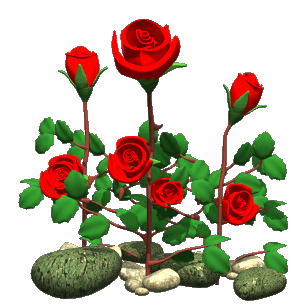 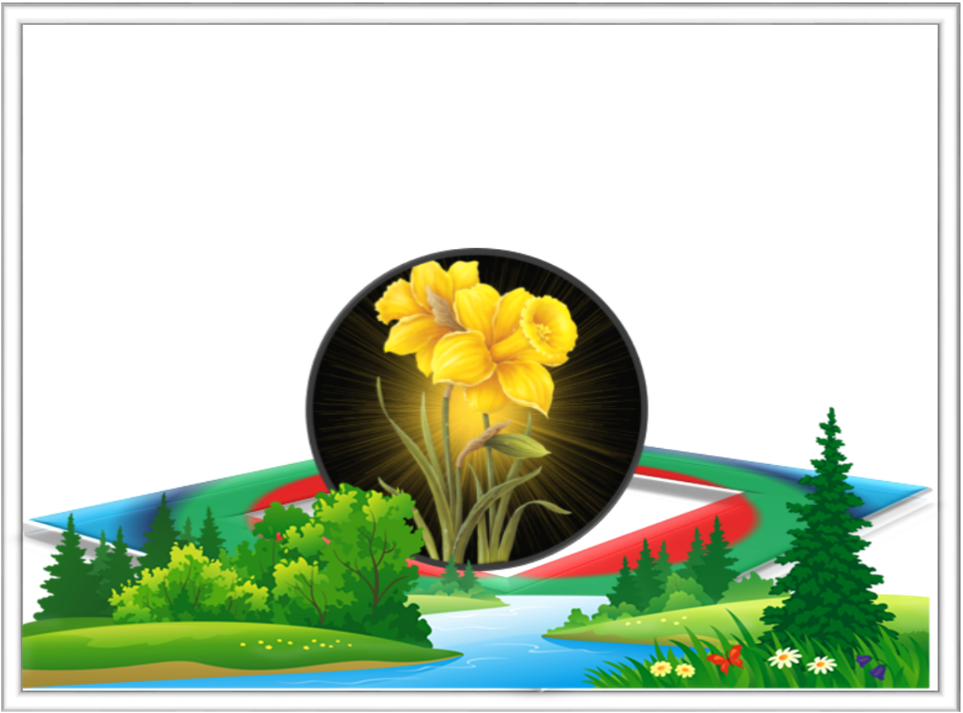 ধন্যবাদ সবাইকে